ديني الإسلام
دِينِيَ الإسلامُ
الإسلامُ هو:
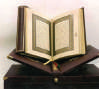 وتَرْكُ مَعْصيَتِهِ
الوحدة2
1
تَوحِيدُ اللهِ
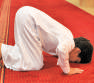 وطَاعَتُهُ
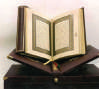 2
3
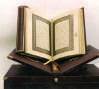 الدرس الرابع
ديني الإسلام
نشاط    أربط كل عبارة من العمودِ ( أ)بما يُناسِبُها في العمودِ (ب):؟
الوحدة
2
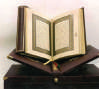 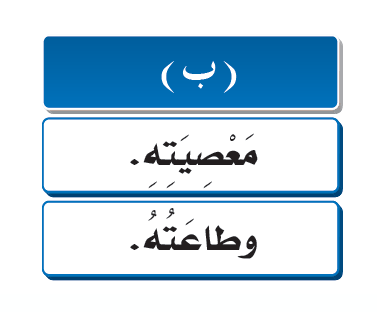 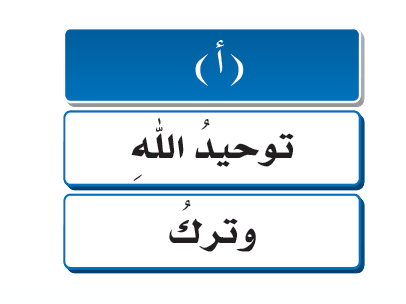 الدرس الرابع
ديني الإسلام
تجدنا  في جوجل
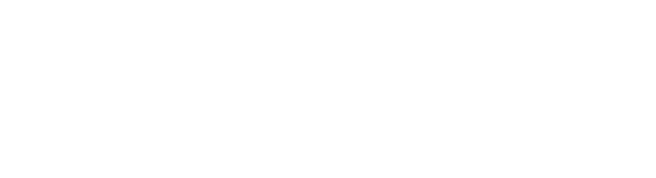 الأسئلة :     -  أكمل الفراغ ؟
الإسلام هو:
ما الإسلام ؟
الوحدة
2
1
توحيد الله و طاعته و ترك معصيته
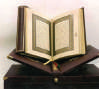 الدرس الرابع
ديني الإسلام
انتهى الدرس